Helpful Hints
If your school has designated colors, feel free to use those colors!
Replace pictures with ones from your own school by right clicking the existing picture and selecting “change picture”. 

Also be sure when replacing pictures that they remain proportionate.

To select colors from brand colors to the side, click shape fill, more fill colors, and use the eye dropper tool

Delete dotted lines before you print
Primary Colors
XX School
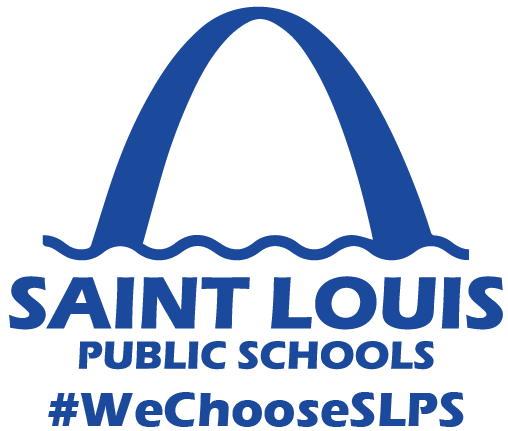 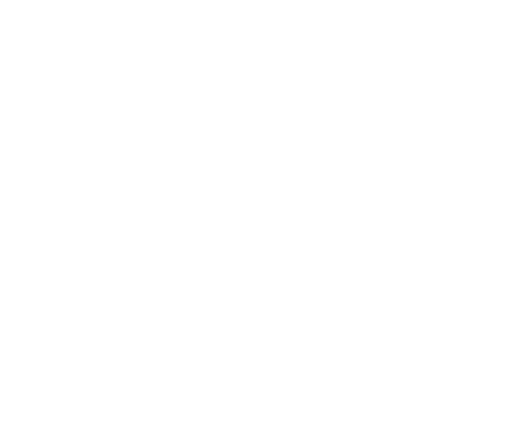 Come Teach With Us!
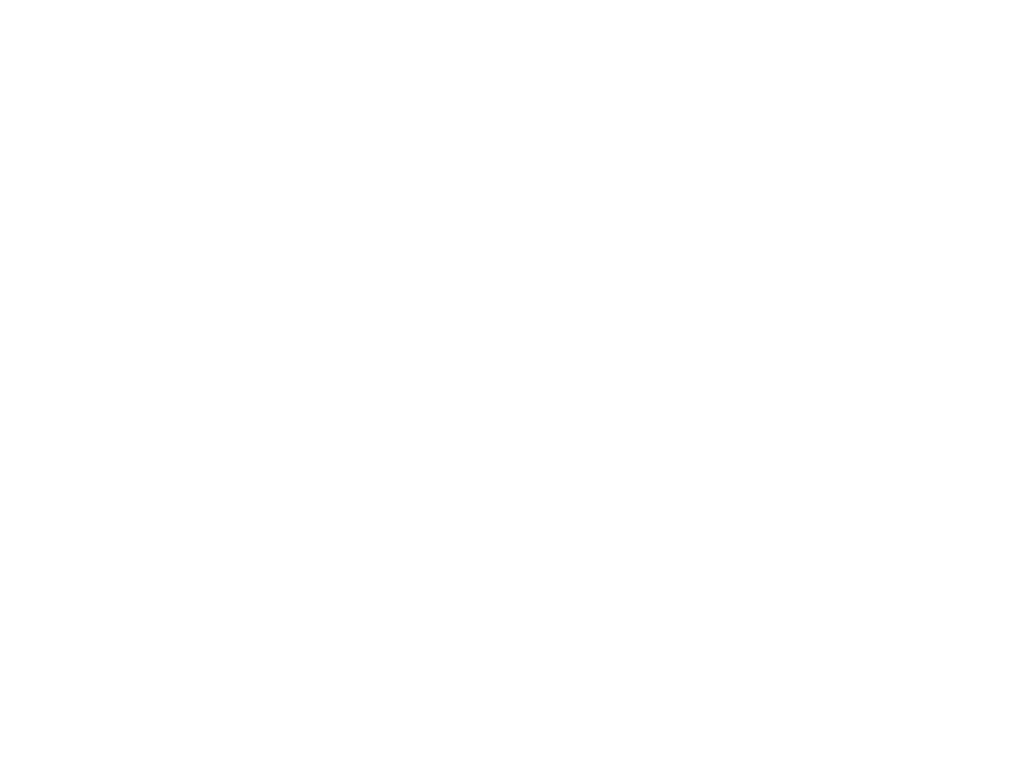 A paragraph or two about what it’s like to work at your school. Culture, etc.

Make sure you really sell your school!
Contact Us:

Principal Name
School Name

School Address

School Phone Number

School Website
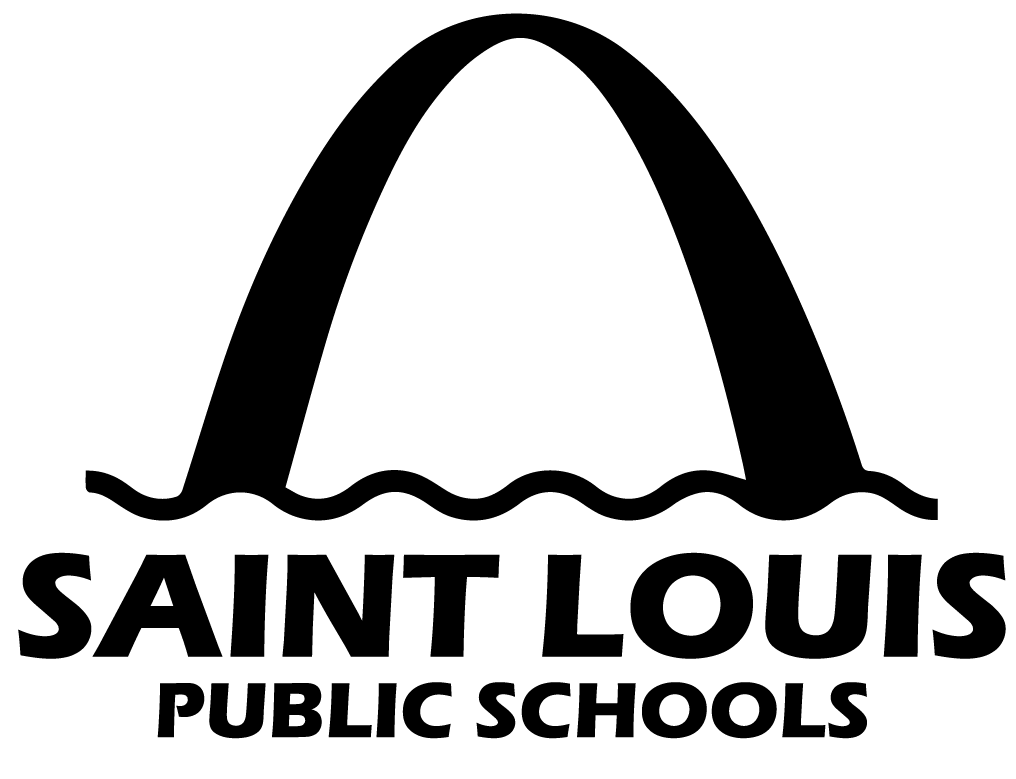 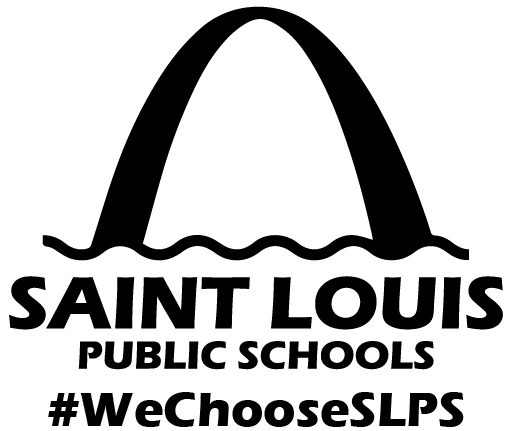 Secondary Colors
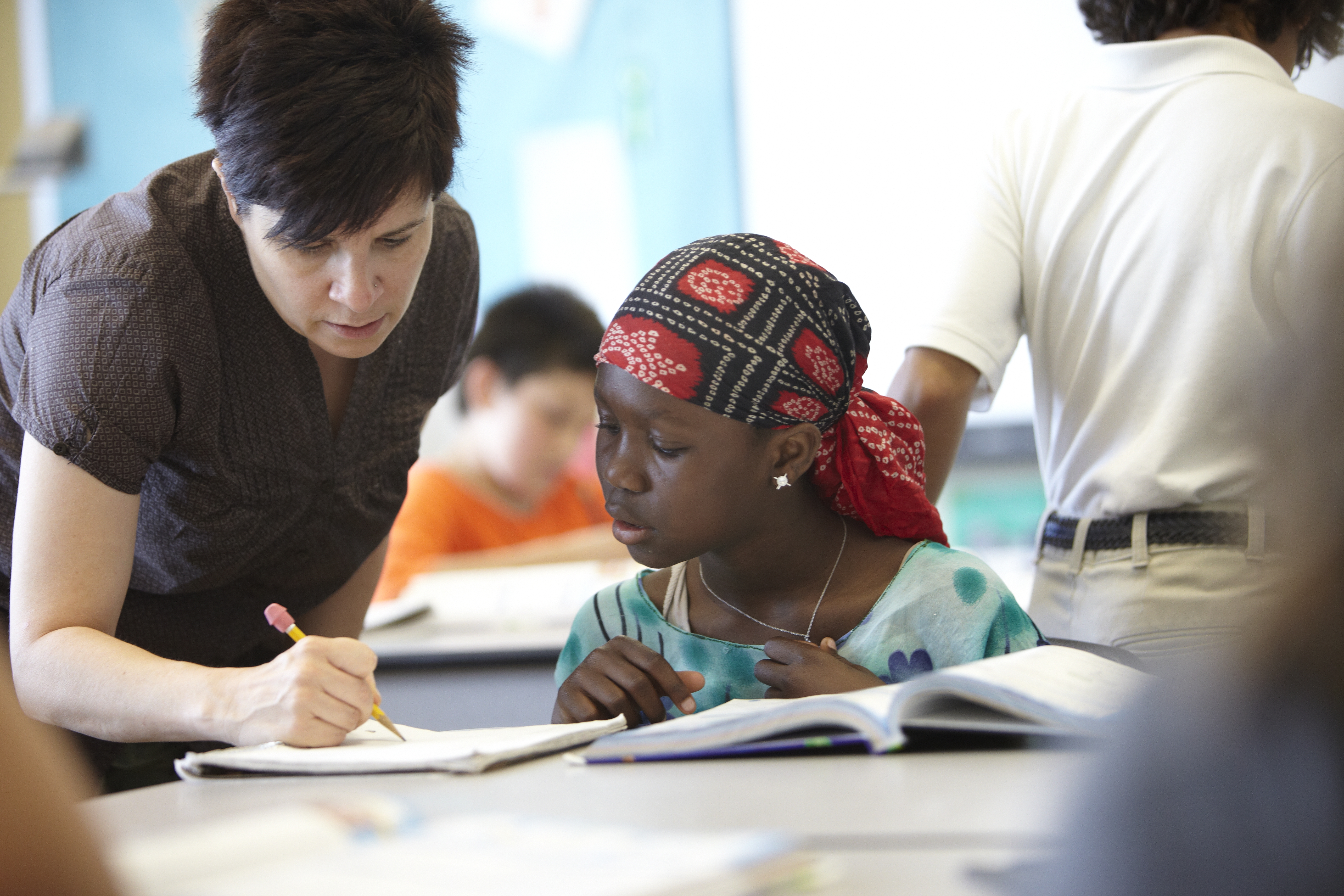 School Name
Neutral Colors
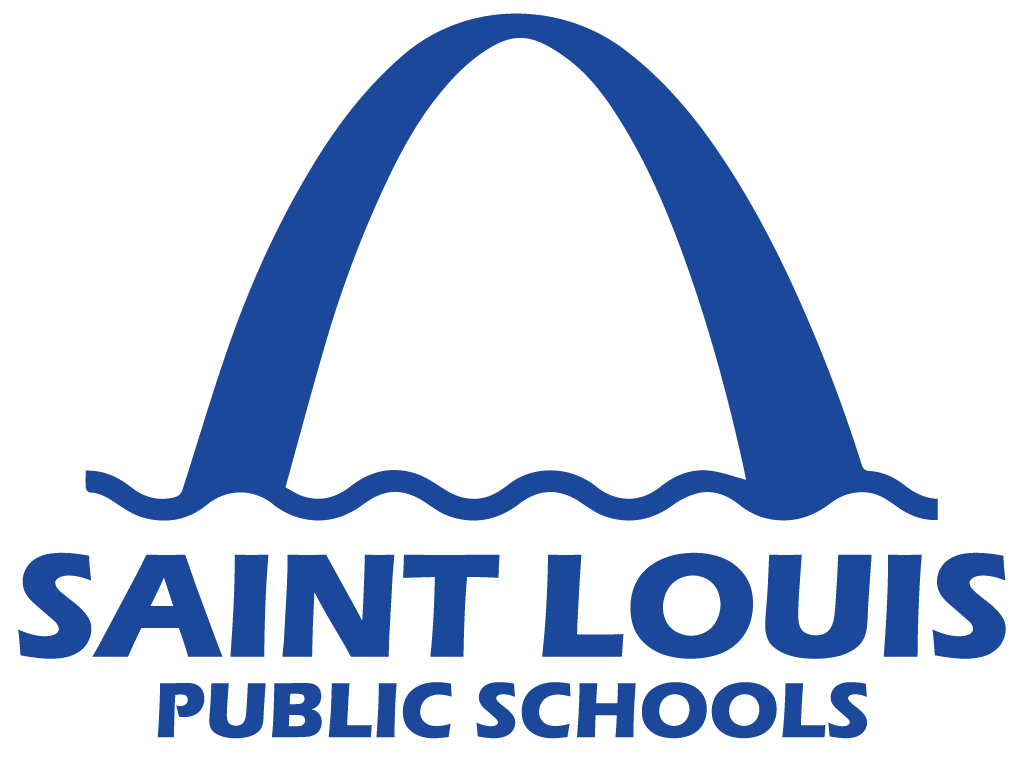 What can SLPS offer you?
# Reasons to come to 
xx School
List of academic-based reasons to come to your school. 
Use four to five bullet points
Make sure they’re unique to your school
Examples are technology in every room/Pre-k classrooms
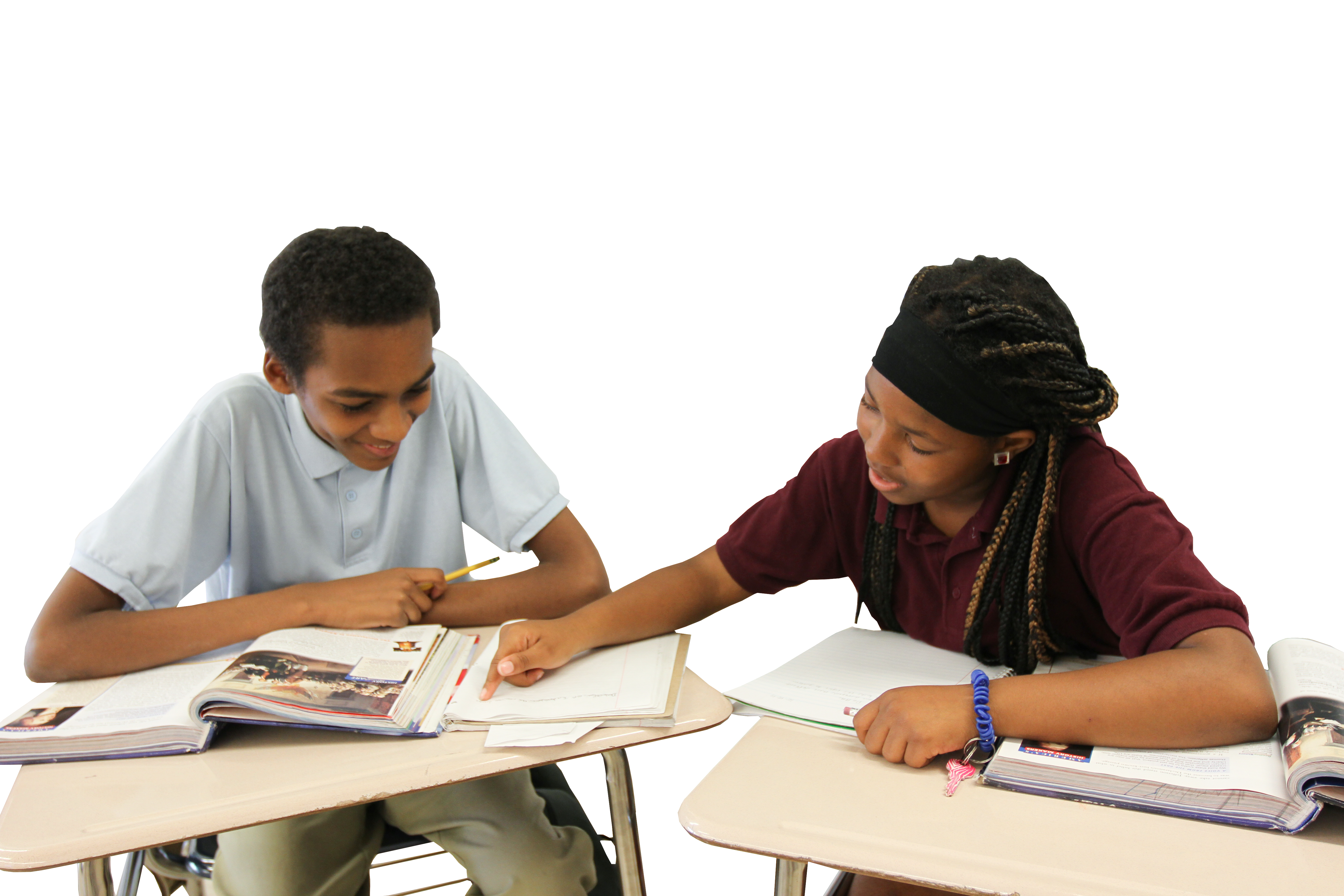